SMARKETINGAgenda Template
[Month & Year Here]
Agenda
Introduction – [Any Presenter] 
Marketing Updates – [Marketing Executive] 
Sales Enablement – [Marketer] 
Featured Deal – [Salesperson] 
Sales Updates – [Sales Executive] 
Final Thought – [Any Presenter]
Introduction
[Presenter]
Marketing Updates
[Presenter]
Marketing New Hires
Name
Title
Team
Projects
Name
Title
Team
Projects
Person 1
Person 2
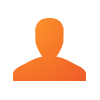 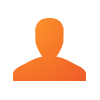 Name
Title
Team
Projects
Name
Title
Team
Projects
Person 3
Person 4
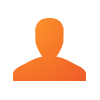 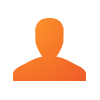 Awards & Recognition
Person 1
Name
Award Won
Why
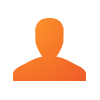 Person 2
Name
Award Won
Why
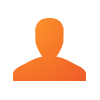 Traffic Update
Leads Update
Key Marketing Metrics
Website Visits & Blog Traffic This Month
Overall Leads This Month
Marketing Qualified Leads This Month
Marketing Highlights
List big impact projects with outstanding results here:

Project 1 Summary + Results
Project 1 Summary + Results
Project 1 Summary + Results
Sales Enablement (& Product Marketing)
[Presenter]
Product X Update
Date when the change is going live
Here’s exactly what changed
How to sell this update
More info on this change: URL for more info
Old Product/Service
New Product/Service
Upcoming Training For Salespeople
Date when the training is happening
What is involved with the training
Why the training is important
Online resources: URL for training resources
Featured Deal
[Presenter]
Customer Story
How Sales and Marketing worked together to make magic happen.
Customer: Name
Backstory: Received an awesome demo
Challenge: Needed executive buy-in
Request to Marketing: Hop on a call and explain X product to CMO
Solution: Prepped customer for a conversation with CMO with talking points on why they needed X product
Result: Closed the deal on the last day of the month
Sales Updates
[Presenter]
State of the Business
Top Salespeople This Month
1st Place 
Name of Salesperson
Monthly Recurring Revenue (MRR) achieved
% of quota
Person 1
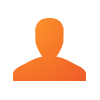 2nd Place 
Name of Salesperson
Monthly Recurring Revenue (MRR) achieved
% of quota
Person 1
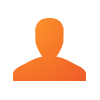 3rd Place
Name of Salesperson
Monthly Recurring Revenue (MRR) achieved
% of quota
Person 1
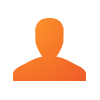 Top Sales Managers This Month
1st Place 
Name of Manager
Team’s Monthly Recurring Revenue (MRR) achieved
% of quota
Person 1
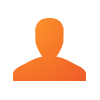 2nd Place 
Name of Manager
Team’s Monthly Recurring Revenue (MRR) achieved
% of quota
Person 1
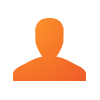 3rd Place
Name of Manager
Team’s Monthly Recurring Revenue (MRR) achieved
% of quota
Person 1
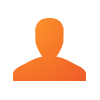 Sales Reps Over 100% of Quota
Name of Salesperson
Name of Salesperson
Name of Salesperson
Name of Salesperson
Name of Salesperson
Name of Salesperson
Name of Salesperson
Name of Salesperson
Name of Salesperson
Name of Salesperson
Name of Salesperson
Name of Salesperson
Name of Salesperson
Name of Salesperson
Name of Salesperson
Name of Salesperson
Name of Salesperson
Sales Contest Updates & Info
Qualifying Criteria for Salespeople:
Minimum $ MRR required
Minimum % quota required

Qualifying Criteria for Sales Managers:
Minimum $ MRR required
Minimum % quota required
Congrats to Last Month’s Contest Qualifiers!
Salespeople:
Name of Salesperson
Name of Salesperson
Name of Salesperson
Name of Salesperson
Name of Salesperson
Sales Managers:
Name of Manager
Name of Manager
Final Thought
[Presenter]
“
Be stubborn about your goals, and flexible about your methods.
”